การรับค่าจาก Keyboard ด้วยฟังก์ชัน input()
input(“กรุณากรอกข้อมูล”)
คำสั่ง
ข้อความที่แสดงออกทางหน้าจอ เพื่อรับข้อมูล
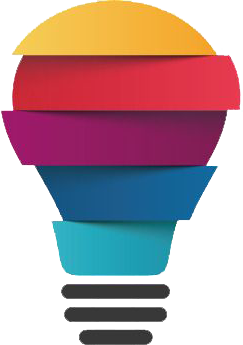 คำสั่ง input เป็นคำสั่งที่ใช้รับค่าข้อมูลเข้าทางคีย์บอร์ด โดยผู้ใช้งานระบบจะต้องคีย์ข้อมูลเข้ามาให้กับโปรแกรมที่สร้างขึ้น
การใช้งานคำสั่ง input()
ตัวแปร = input( “ คำอธิบายเพื่อบอกว่าต้องการรับข้อมูลใด”)
ตัวอย่าง
name = input(“กรุณากรอกชื่อและนามสกุล : ”)
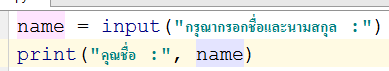 แสดงผล
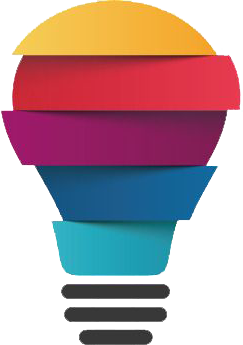 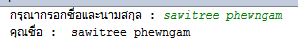 ข้อควรจำ : คำสั่ง input จะอยู่ในรูปแบบของการป้อนข้อมูลให้กับตัวแปร
ตัวอย่างการใช้คำสั่ง input()
โค้ดโปรแกรม
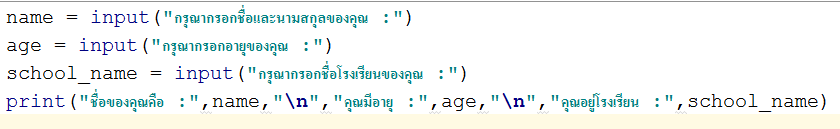 ผลลัพธ์
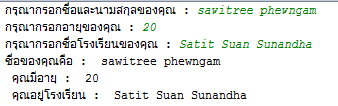 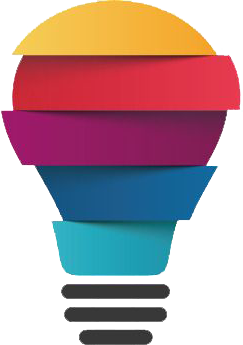 การรับค่าด้วยฟังก์ชัน input() นั้นจะใช้กับการรับค่าที่เป็น String เท่านั้น และในการที่จะรับข้อมูลประเภทอื่นๆ เช่น ตัวเลข เราต้องทำการแปลงข้อมูลที่รับเข้ามาเป็นตัวอักษรนั้น ให้เป็นตัวเลขก่อน โดยใช้คำสั่งดังต่อไปนี้

          - int( )    หมายถึงแปลงข้อมูลที่รับเข้ามาให้เป็นเลขจำนวนเต็ม
          - float( ) หมายถึงแปลงข้อมูลที่รับเข้ามาให้เป็นเลขจำนวนจริง
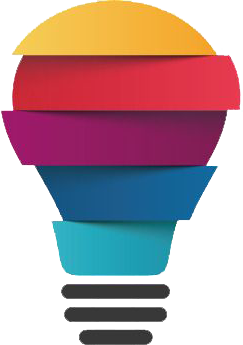 การแปลงค่าข้อมูลเป็น Integer
ตัวแปร = int(input( “ คำอธิบายเพื่อบอกว่าต้องการรับข้อมูลใด”))
ตัวอย่าง
score_1 = int(input(“กรอกคะแนนหน่วยที่ 1 : ”))
score_2 = int(input(“กรอกคะแนนหน่วยที่ 2 : ”))
print(“คะแนนรวมของทั้งสองหน่วยคือ”, score_1+score_2)
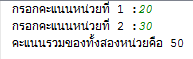 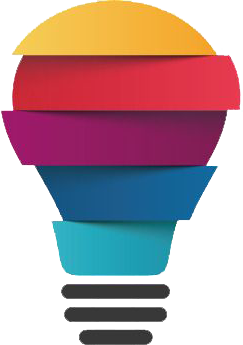 ผลลัพธ์
การแปลงค่าข้อมูลเป็น Float
ตัวแปร = float(input( “ คำอธิบายเพื่อบอกว่าต้องการรับข้อมูลใด”))
ตัวอย่าง
score_1 = float(input(“กรอกคะแนนหน่วยที่ 1 : ”))
score_2 = float(input(“กรอกคะแนนหน่วยที่ 2 : ”))
print(“คะแนนรวมของทั้งสองหน่วยคือ”, (score_1+score_2)/2)
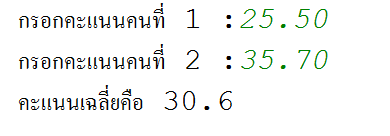 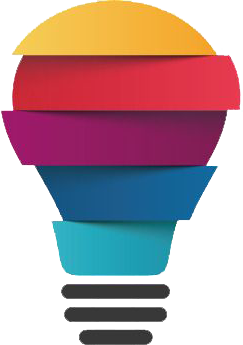 ผลลัพธ์